HomophonesEx. D page 23
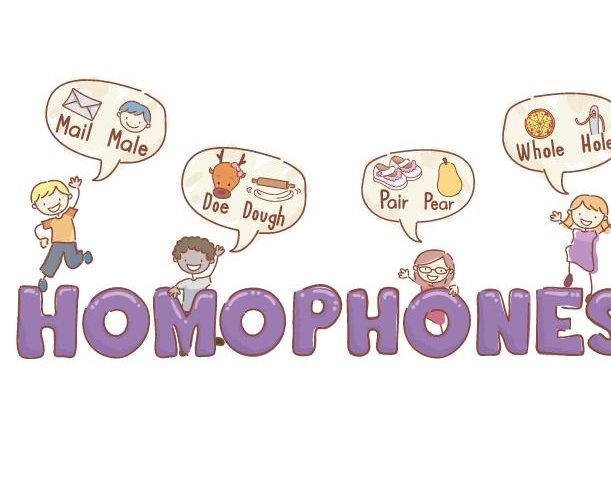 The difference between sight and sitehttps://www.youtube.com/watch?v=V86F9oiqRZw
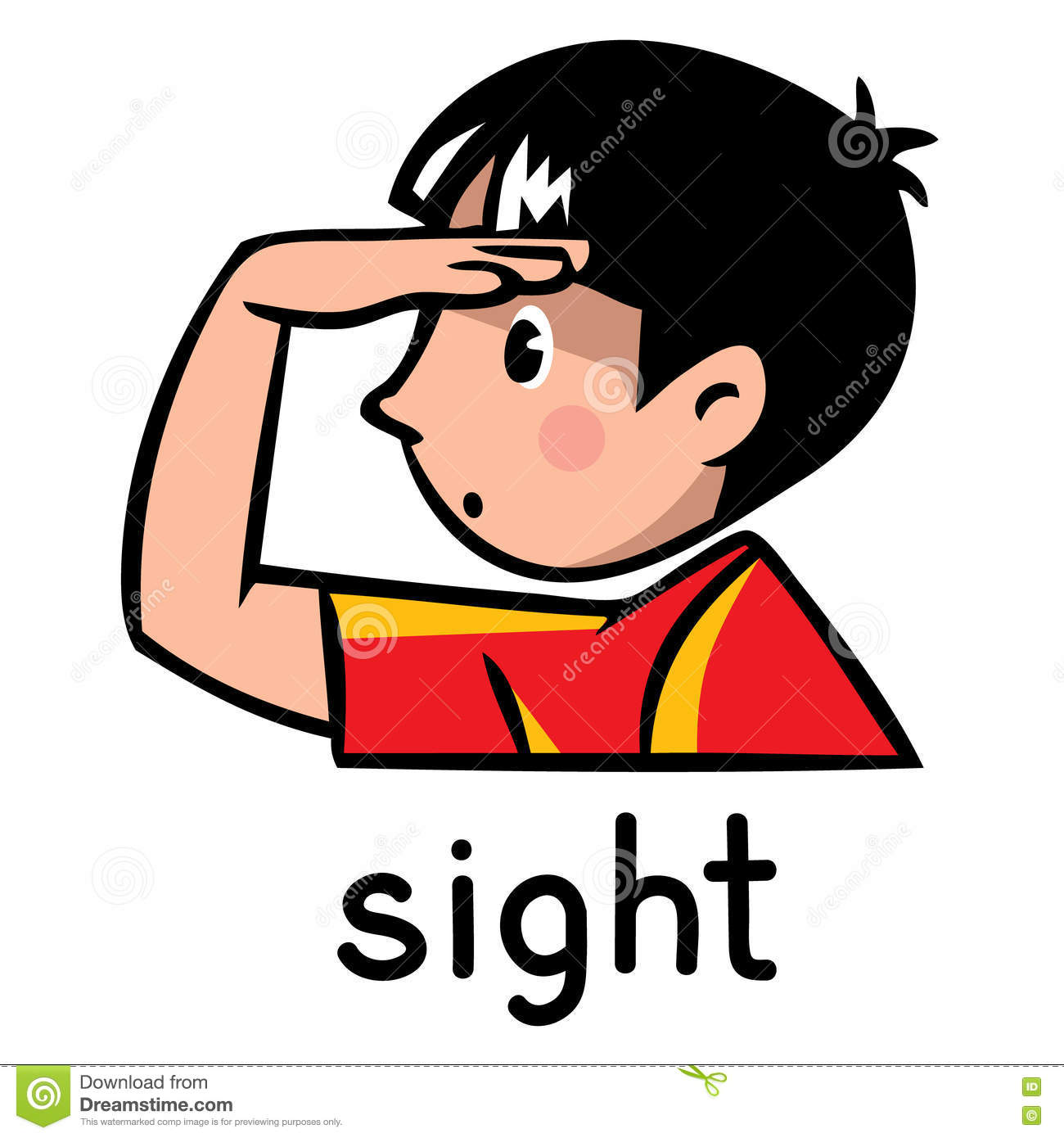 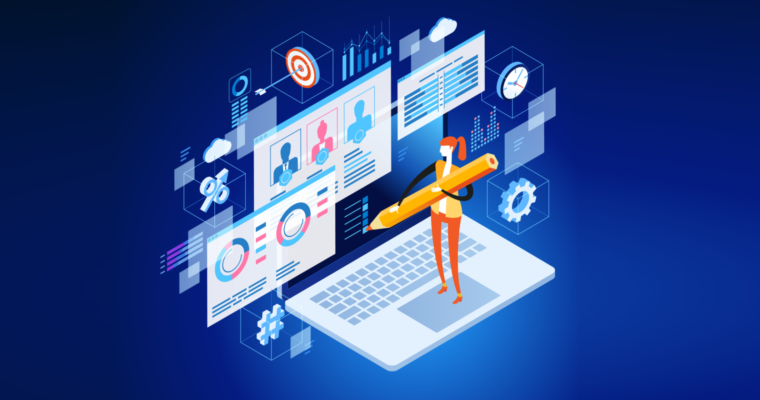 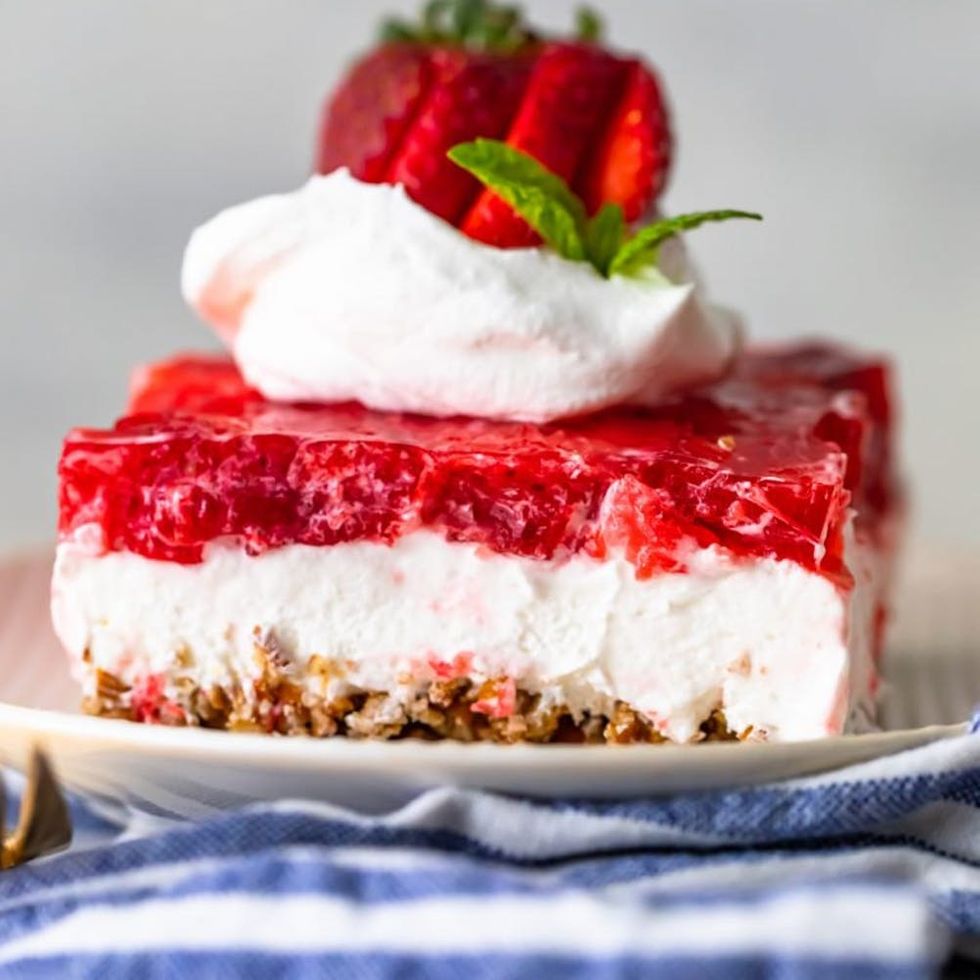 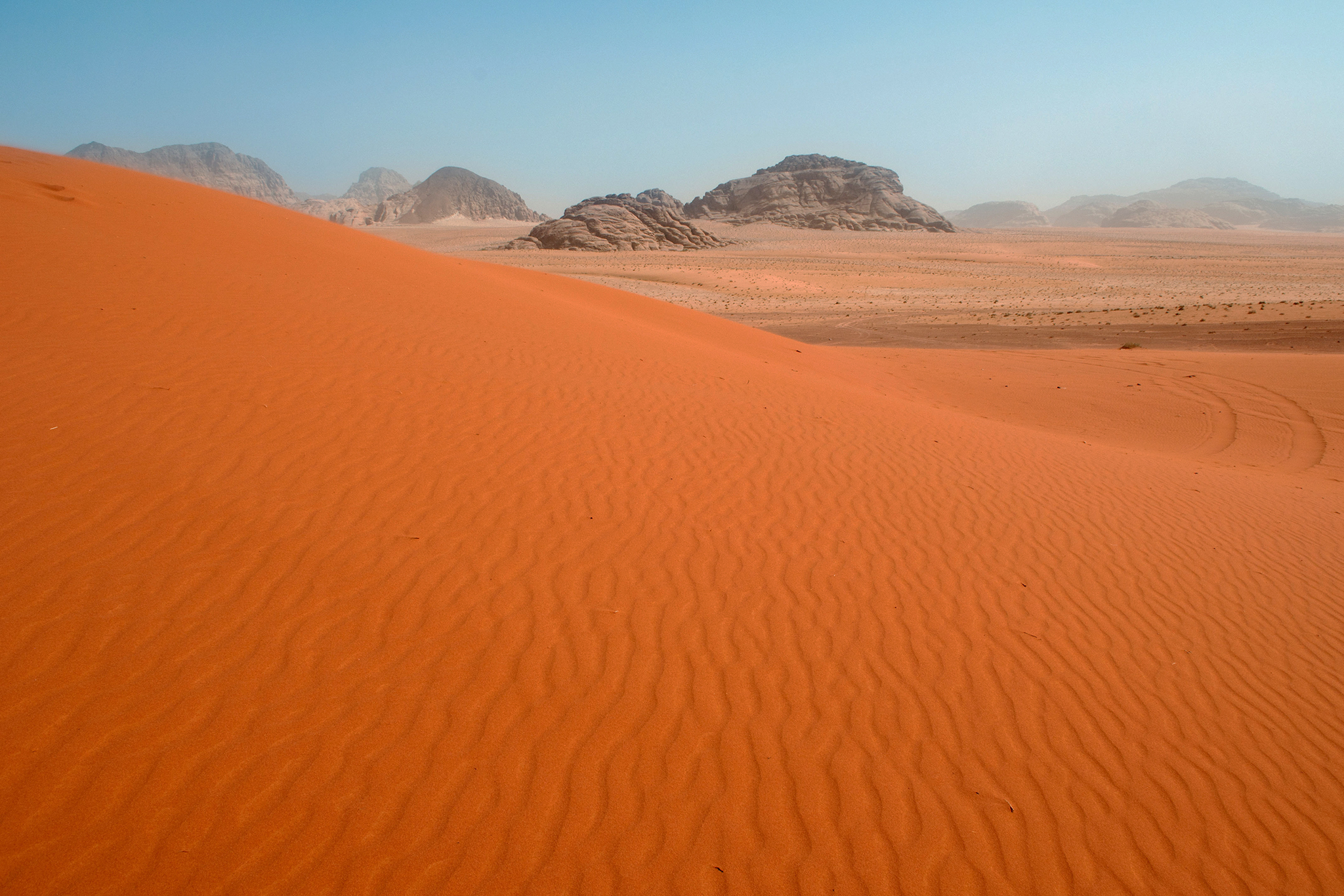 The difference between desert and desserthttps://www.youtube.com/watch?v=OyTIFXOuduo
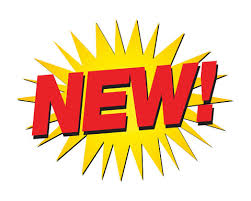 The difference between knew and newhttps://www.youtube.com/watch?v=vMP25SMibZg
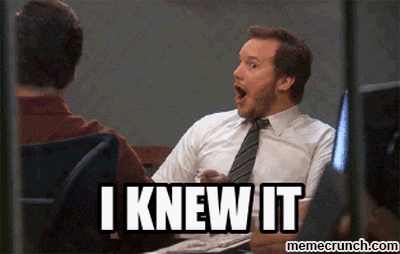 The difference between accept and except https://www.youtube.com/watch?v=y3te-7ekGo8
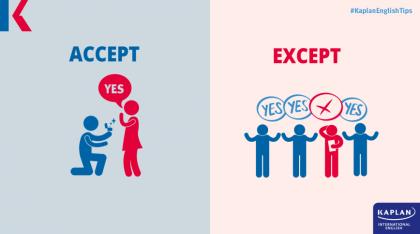 The difference between lose and loosehttps://www.youtube.com/watch?v=229AN2lE3cA&t=18s
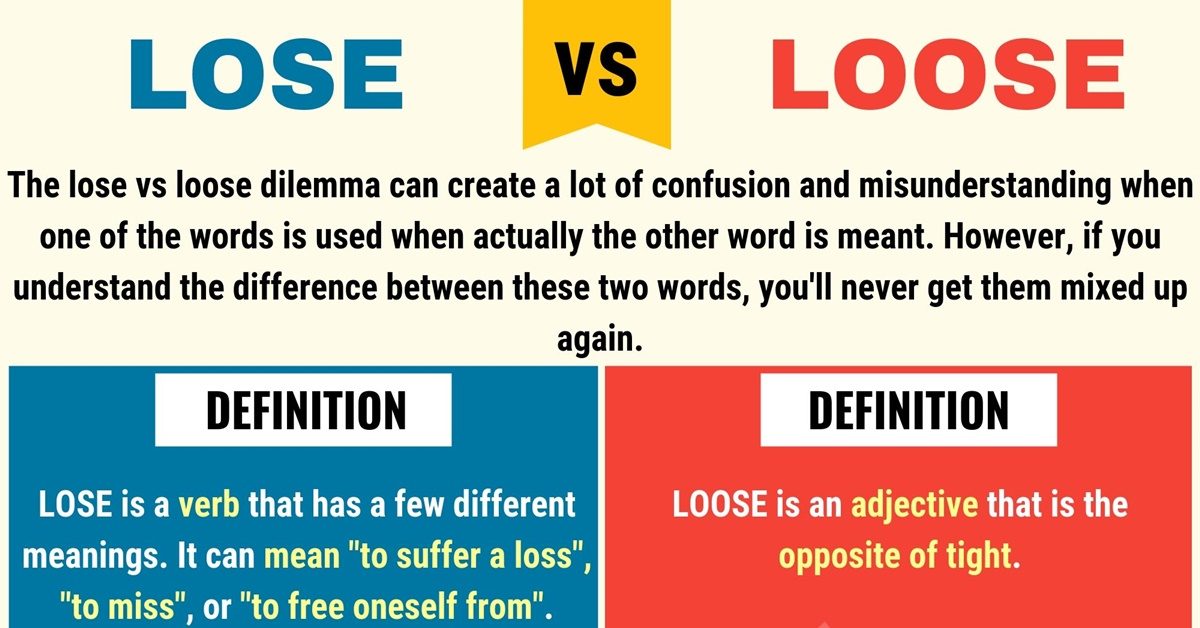 Knew: Verb, means had information in your mind.New: already existing but seen, experienced, or acquired recently or now for the first time.
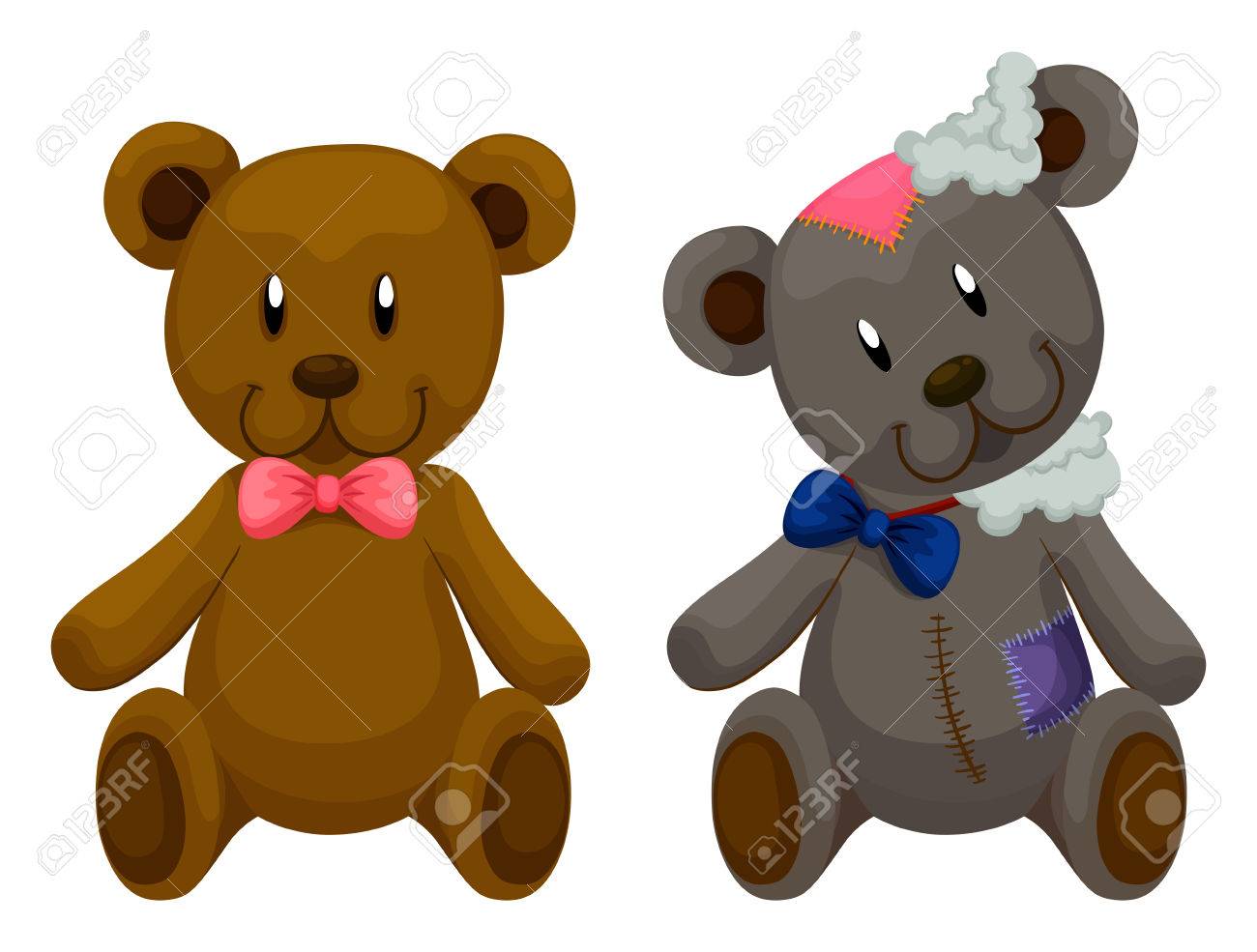 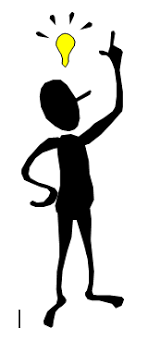 Accept: to say “yes "to something.Except: not including something or someone.
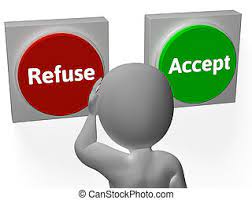 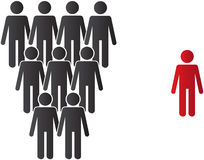 lose and looselose: to stop having something that you had beforeloose: Adj, not tied up.
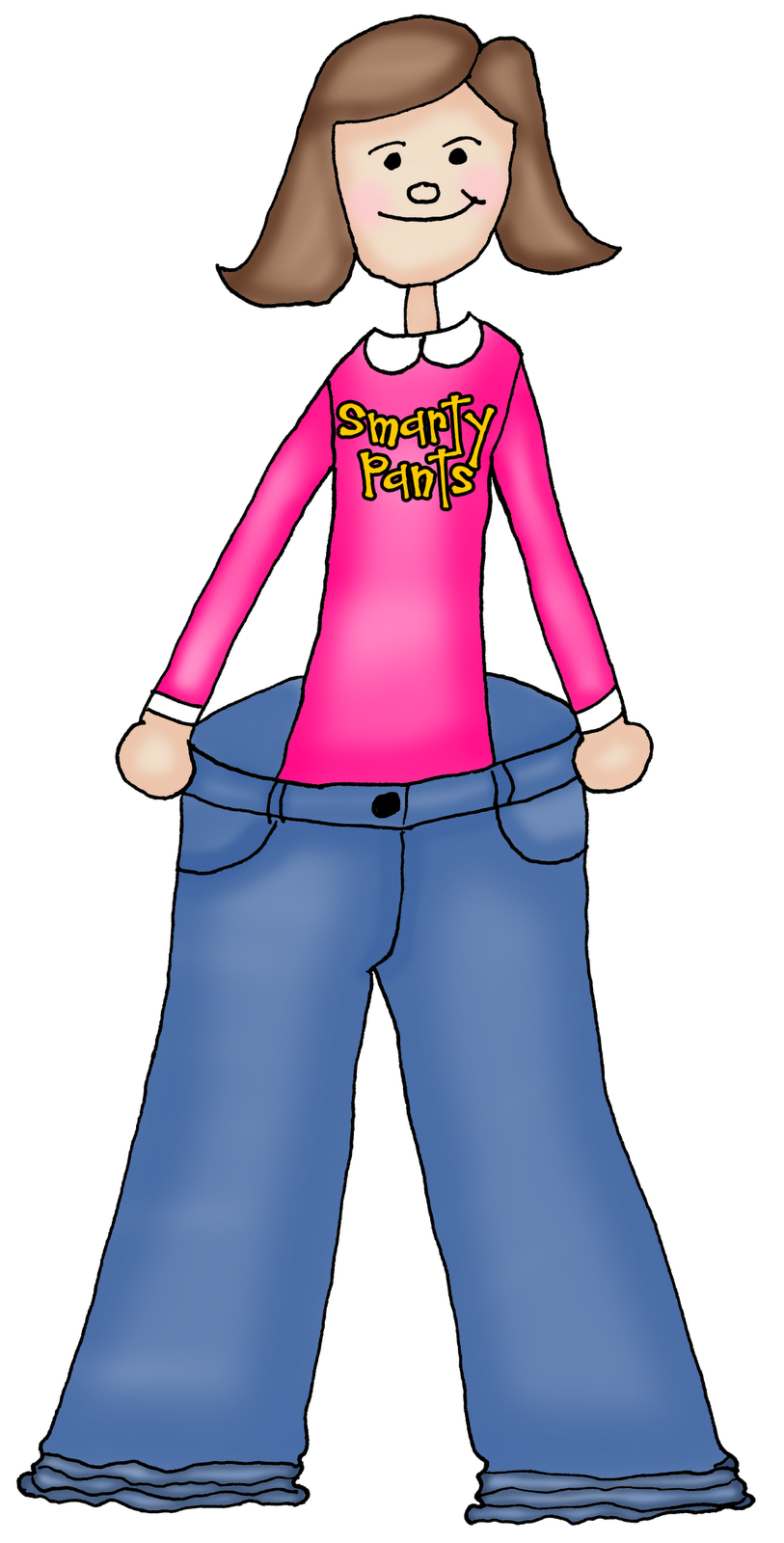 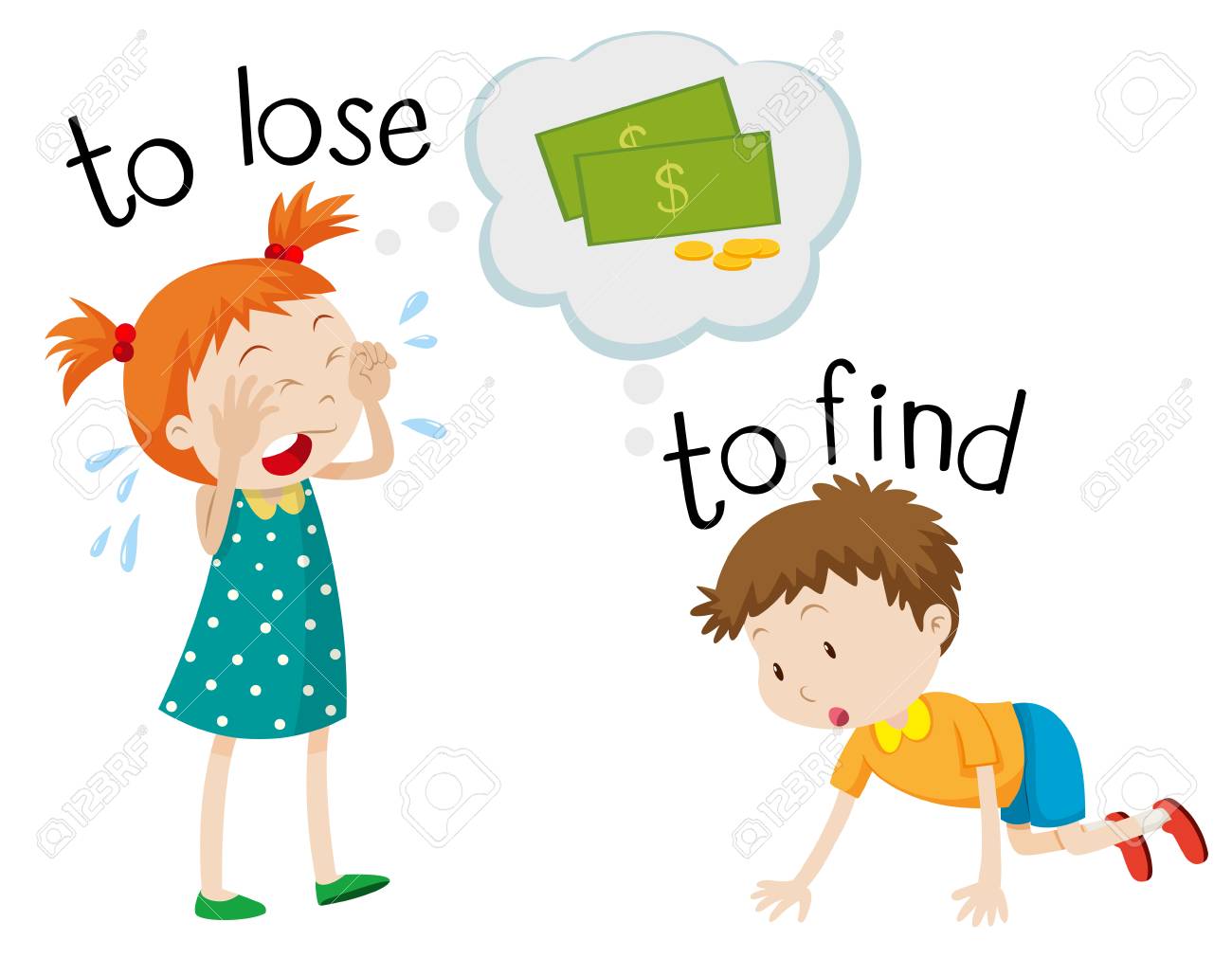 desert : noun, a large area of land , covered with sand, that is hot and has little water.Dessert: noun, something sweet that is eaten after the main part of a meal.
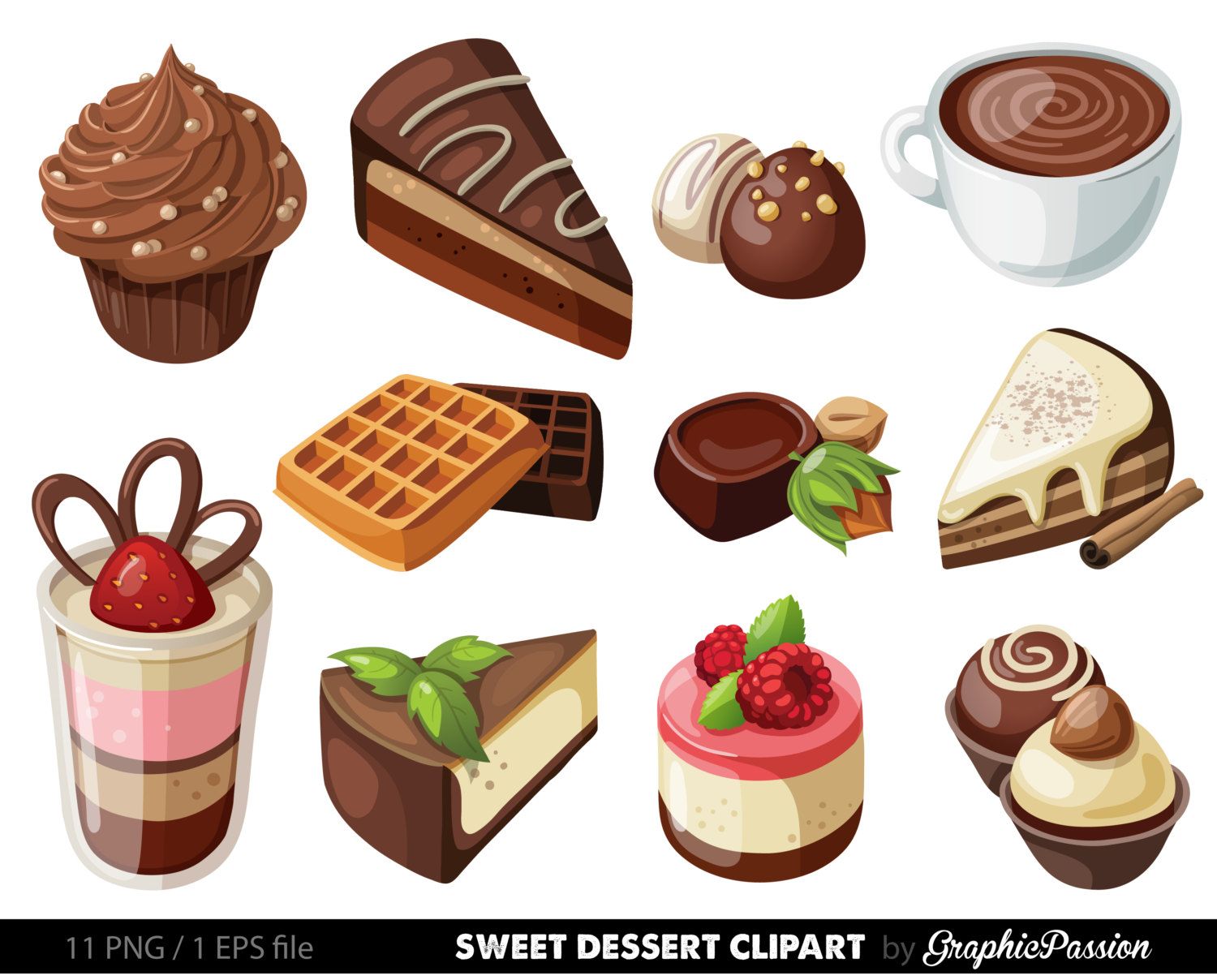 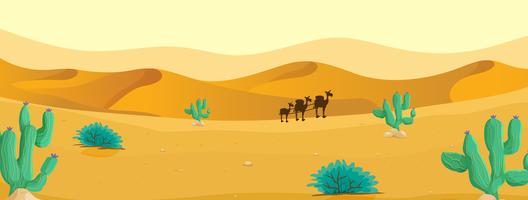 sight : noun, something that you can see.Site: noun, a piece of land that is used for building on or for another special purpose.
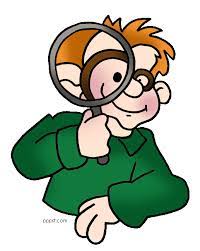 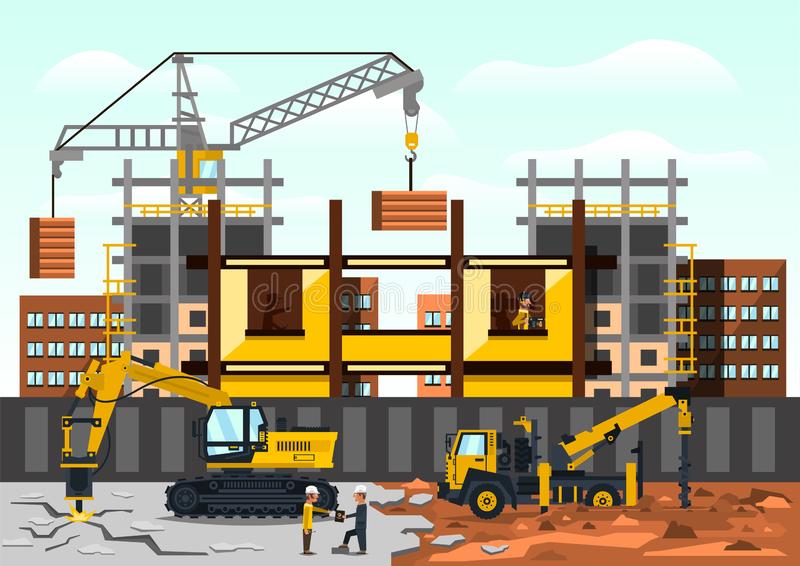